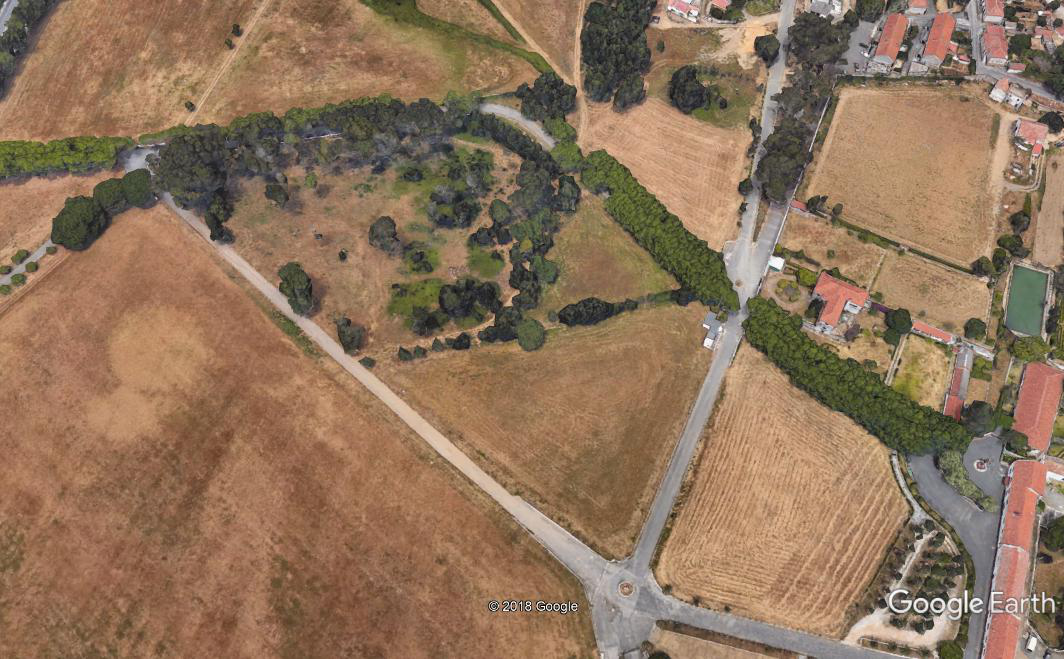 Partida
Meta
Estacionamento
I DUATLO DE SINTRA 17 de Novembro de 2018 – 13:00h
P. Transição
1ª Corrida 200m (Ida) 2ª Corrida 200m (Ida)
Partida 
Meta           
1ª Corrida
2ª Corrida
Transição
BENJAMINS
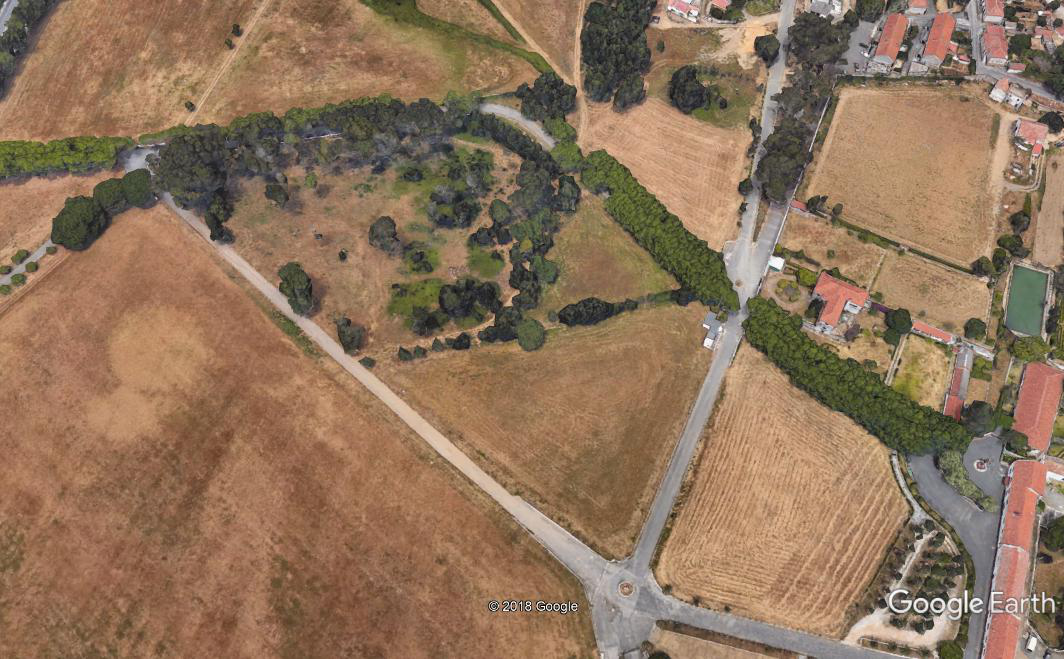 Partida
Meta
P. Transição
DISTÂNCIAS:
1275m
1x
Ciclismo
BENJAMINS
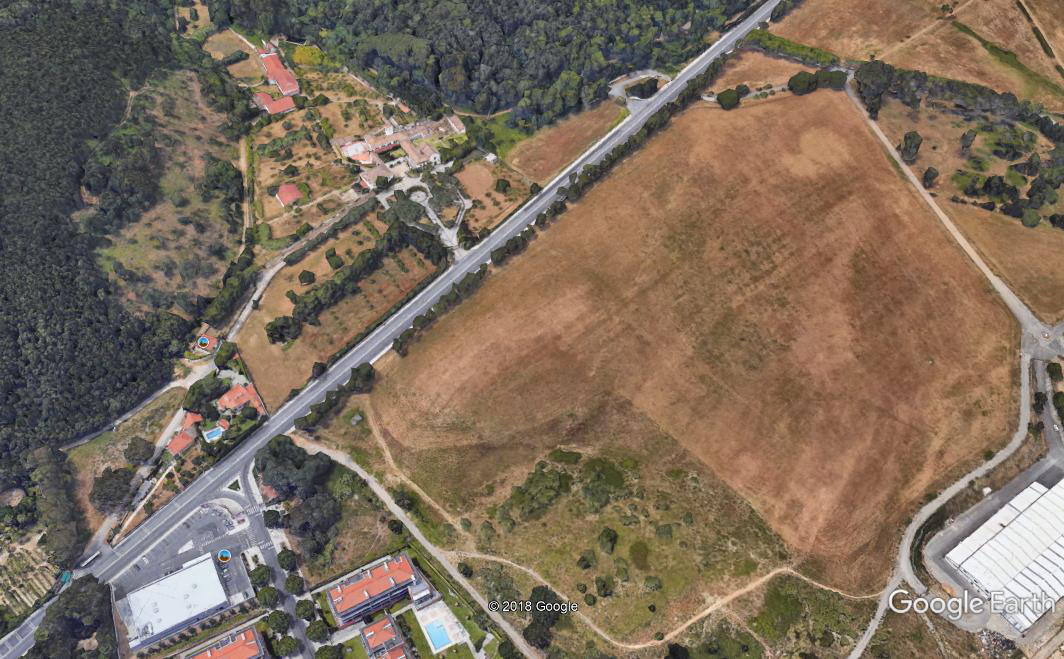 1ª Corrida 400m (1 volta) 2ª Corrida 400m (1 volta)
Partida 
Meta           
1ª Corrida
2ª Corrida
Transição
INFANTIS
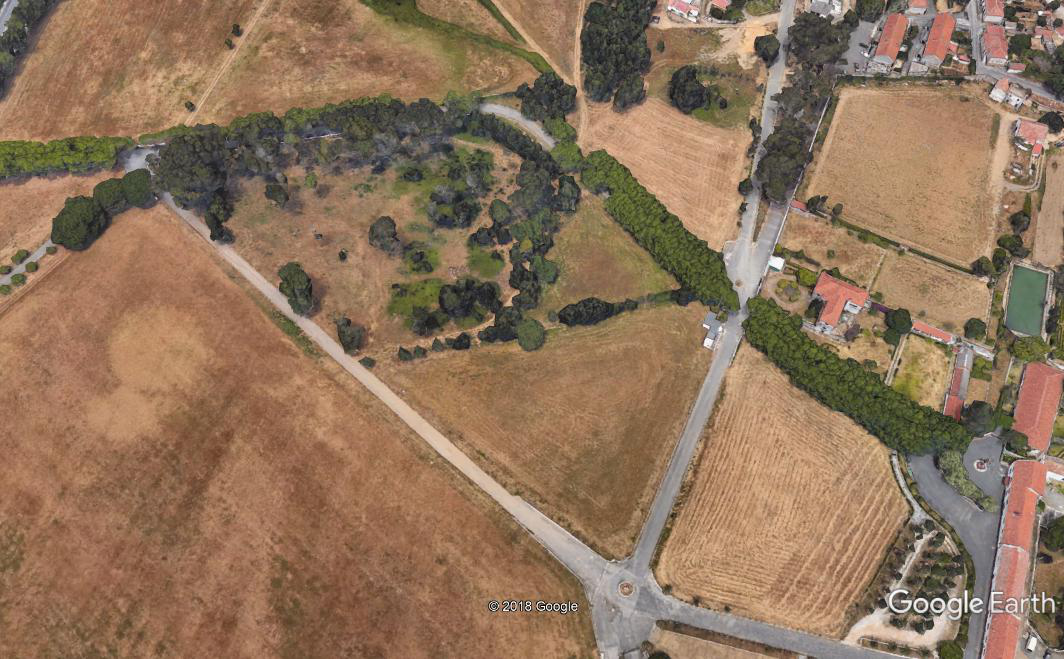 Retorno
Partida
Meta
P. Transição
DISTÂNCIAS:
2550m
2x
Ciclismo
INFANTIS
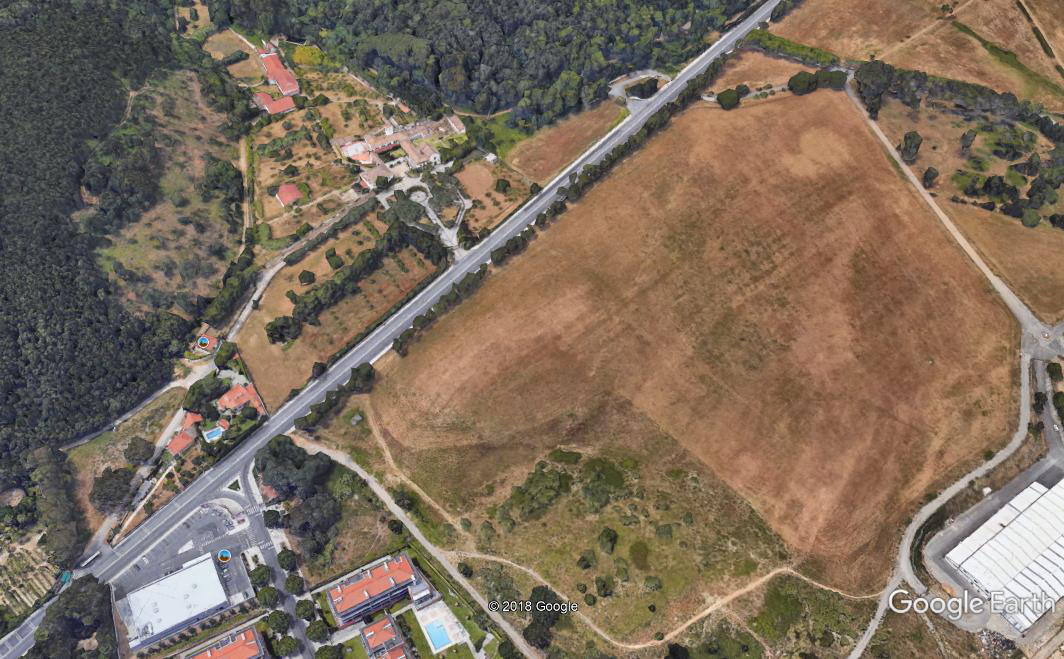 1ª Corrida 600m (1 volta) 2ª Corrida 600m (1 volta)
Partida 
Meta           
1ª Corrida
2ª Corrida
Transição
INICIADOS
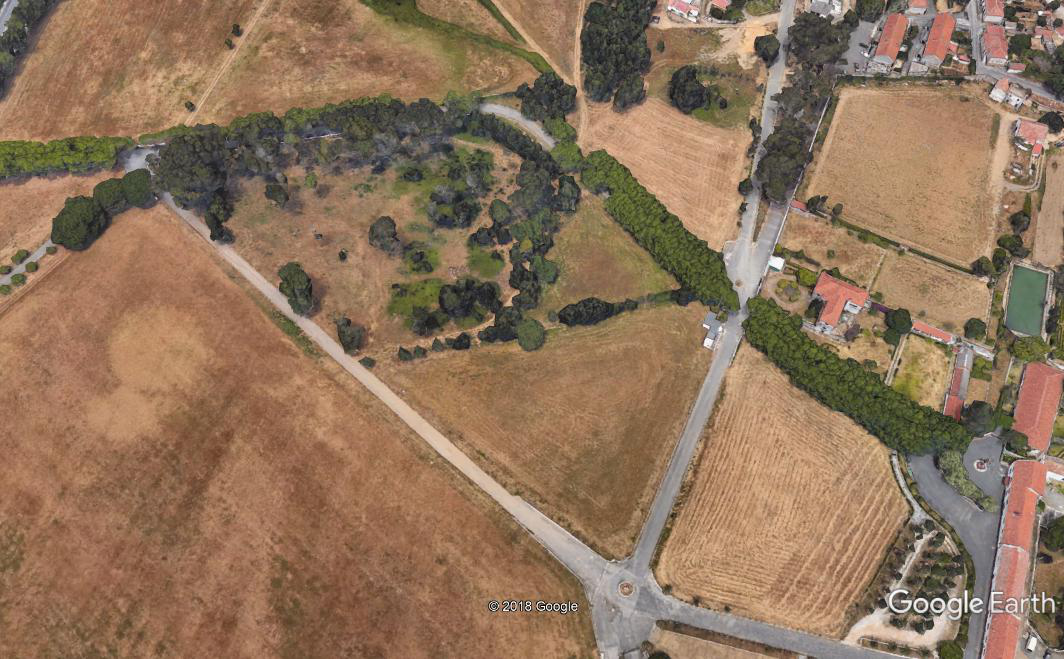 Retorno
Partida
Meta
P. Transição
DISTÂNCIAS:
1275 m
1x
Ciclismo
INICIADOS
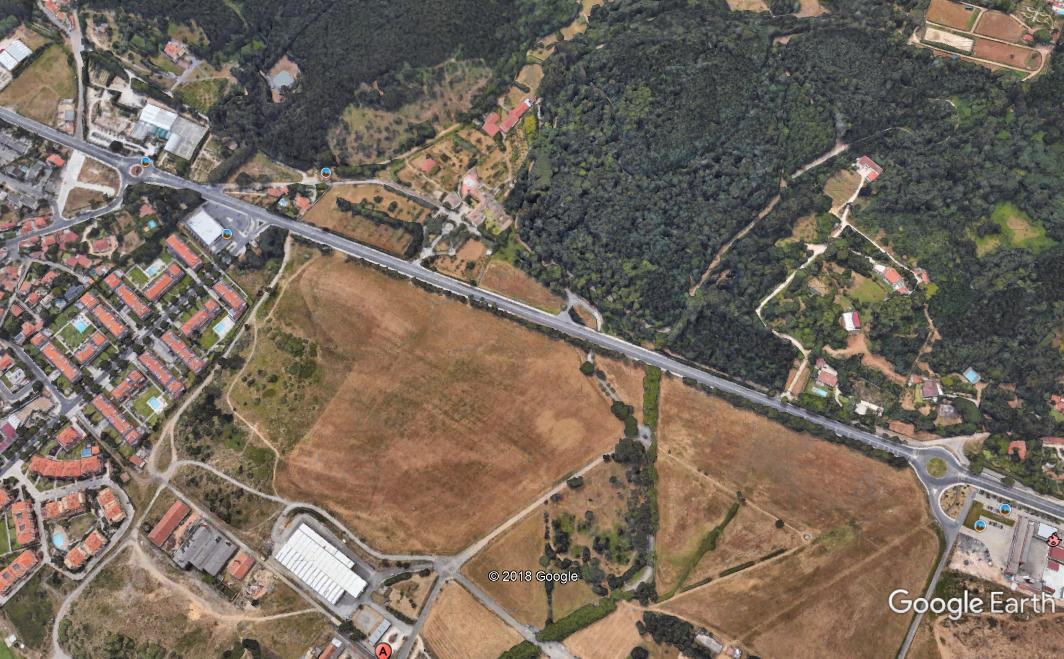 DISTÂNCIAS:
2100 m
1x
Ciclismo
INICIADOS
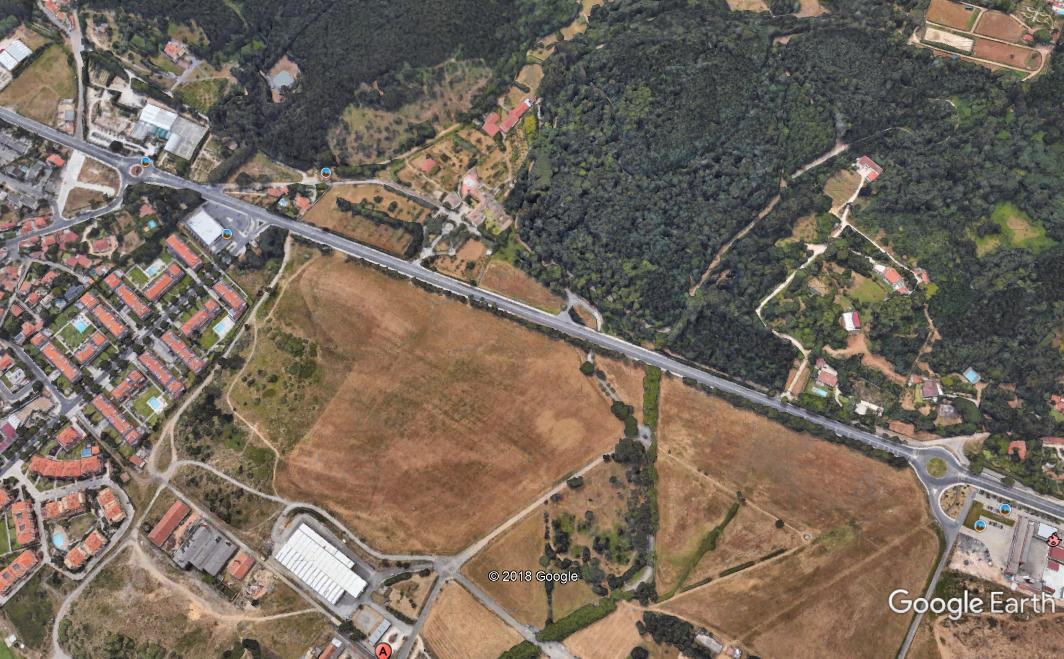 1ª Corrida 800m (1 volta) 2ª Corrida 800m (1 volta)
Partida 
Meta           
1ª Corrida
2ª Corrida
Transição
JUVENIS
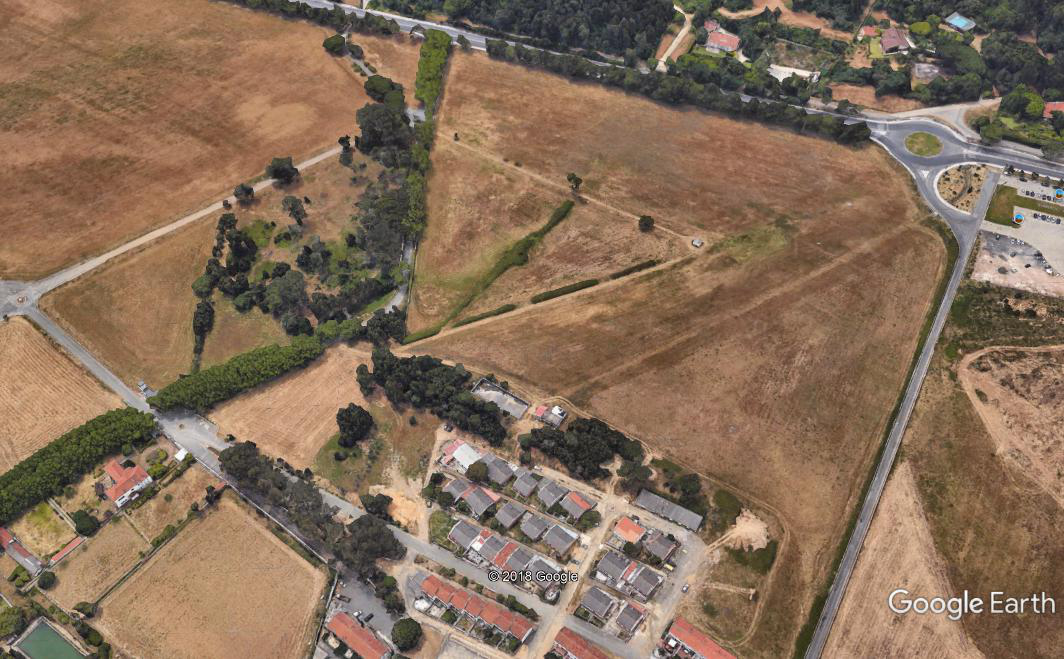 Meta
Partida
P. Transição
DISTÂNCIAS:
6200 m
2x
Ciclismo
JUVENIS
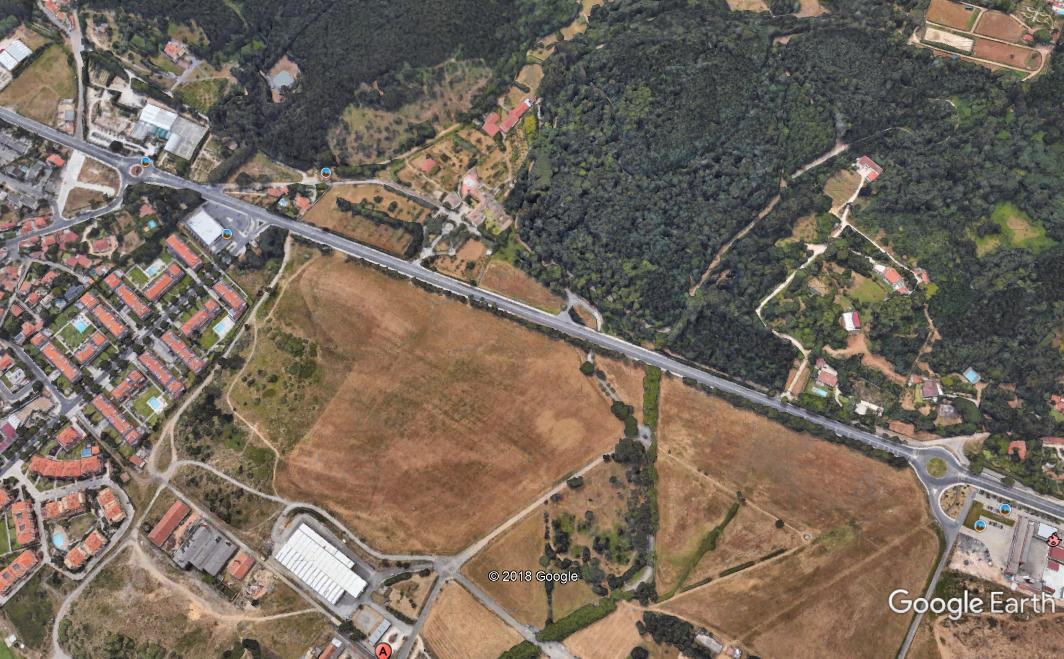 Partida 
Meta           
1ª Corrida
2ª Corrida
Transição
1ª Corrida 1600m (1 volta peq + 1 volta grande) 2ª Corrida 800m (1 volta)
16 e + ANOS
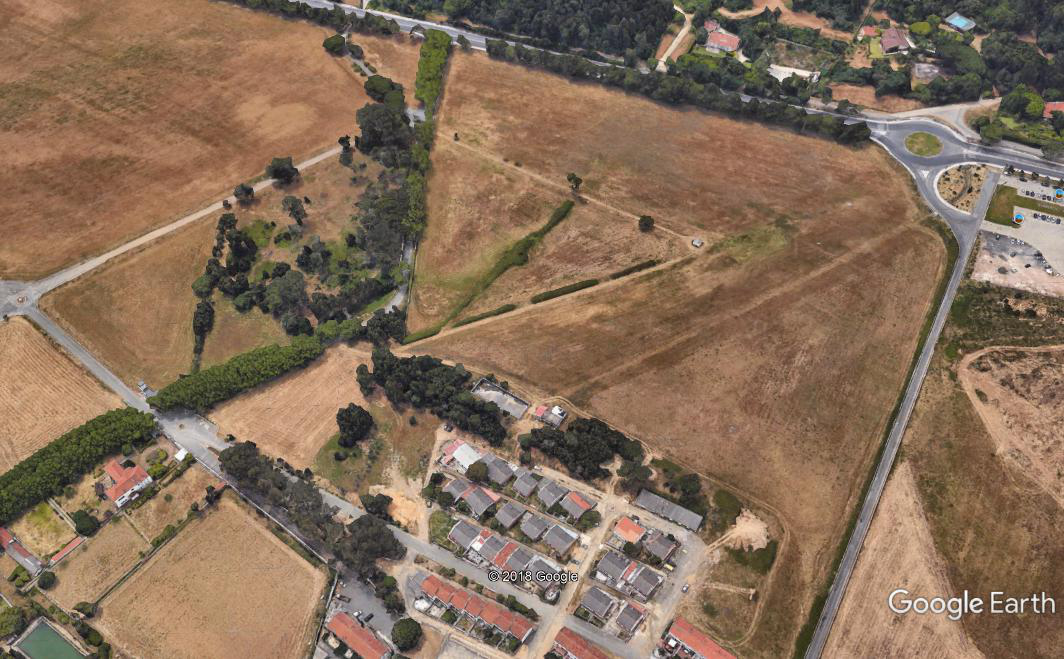 Meta
Partida
P. Transição
DISTÂNCIAS:
9300 m
3x
Ciclismo
16 e + ANOS
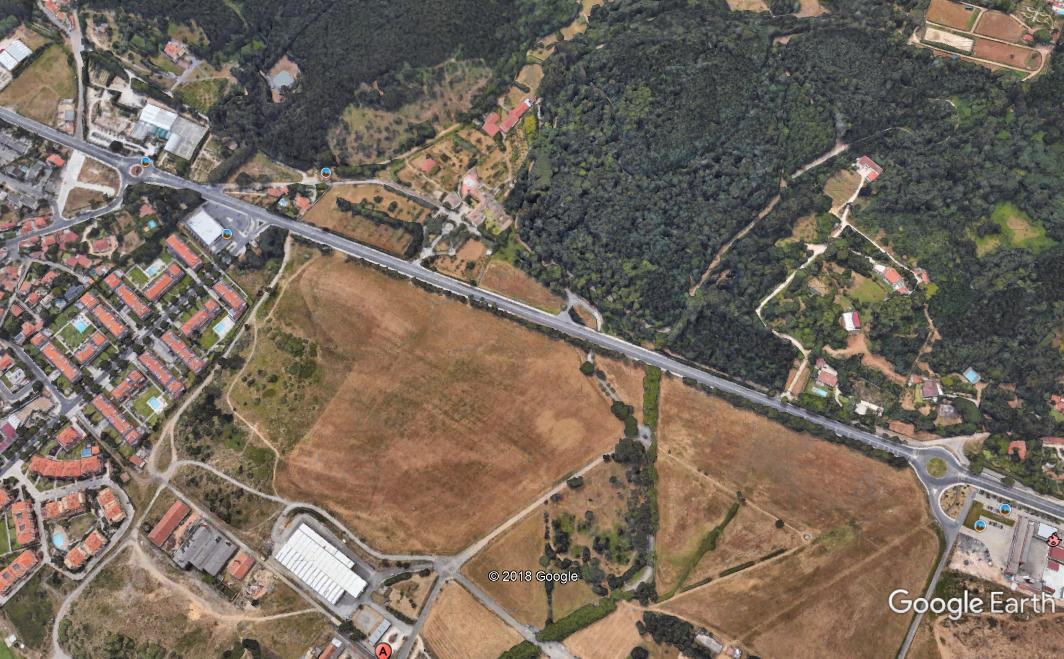